PROGRAMA OBRAS MENORES EJERCICIO 2019
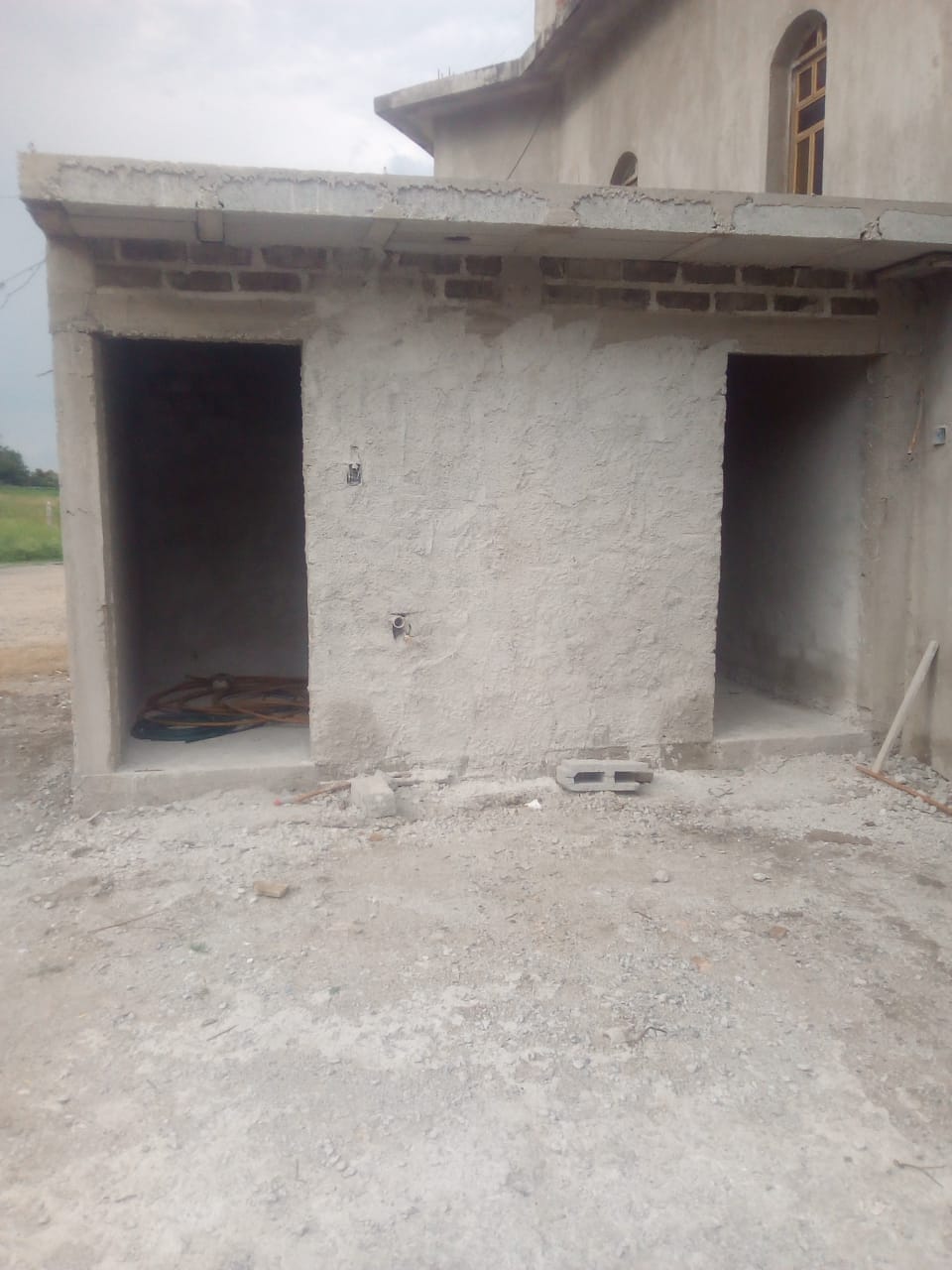 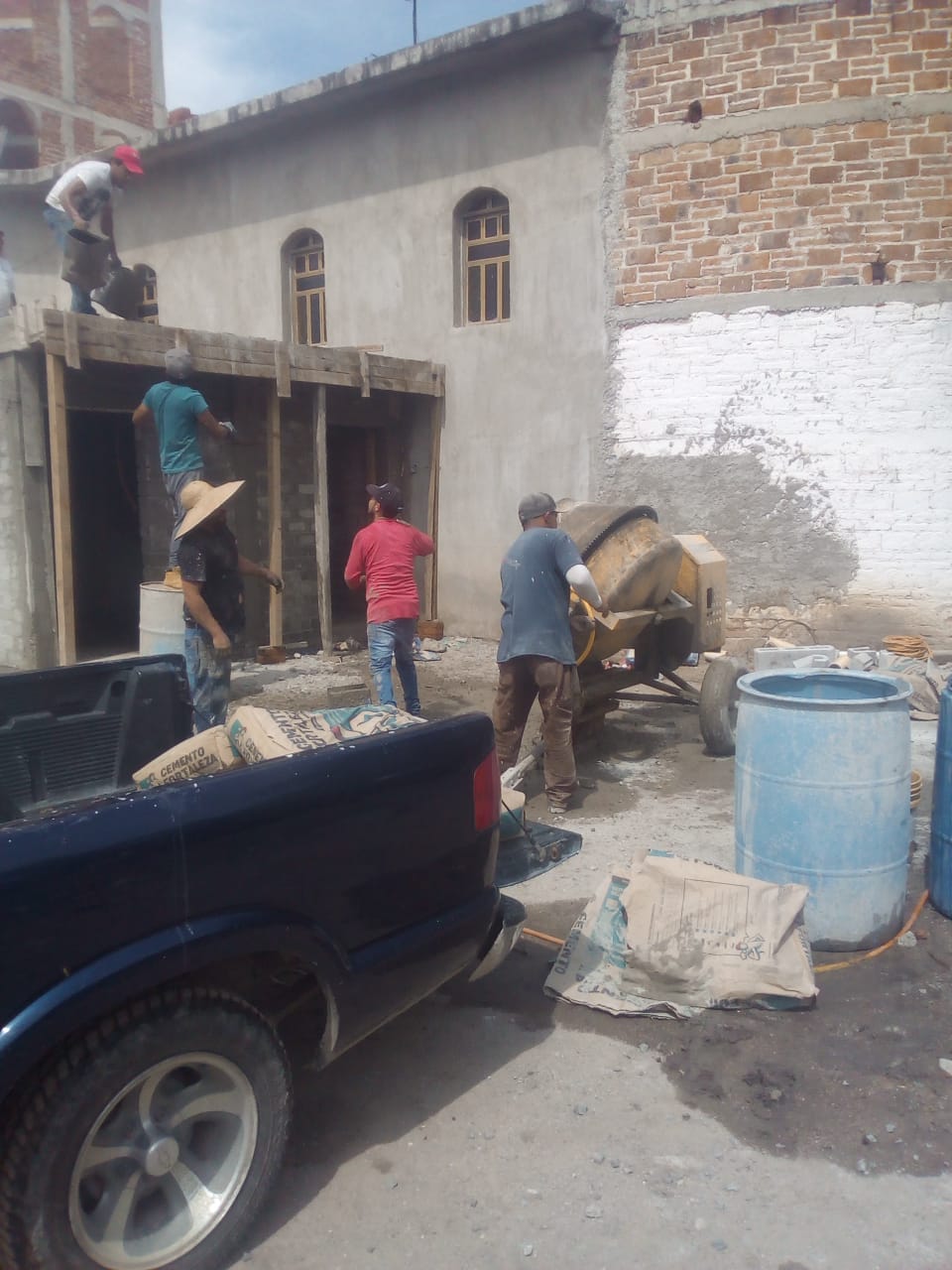 MATERIAL DE CONSTRUCCION PARA BAÑOS EN CENTRO COMUNITARIO 

EL LIEBRERO